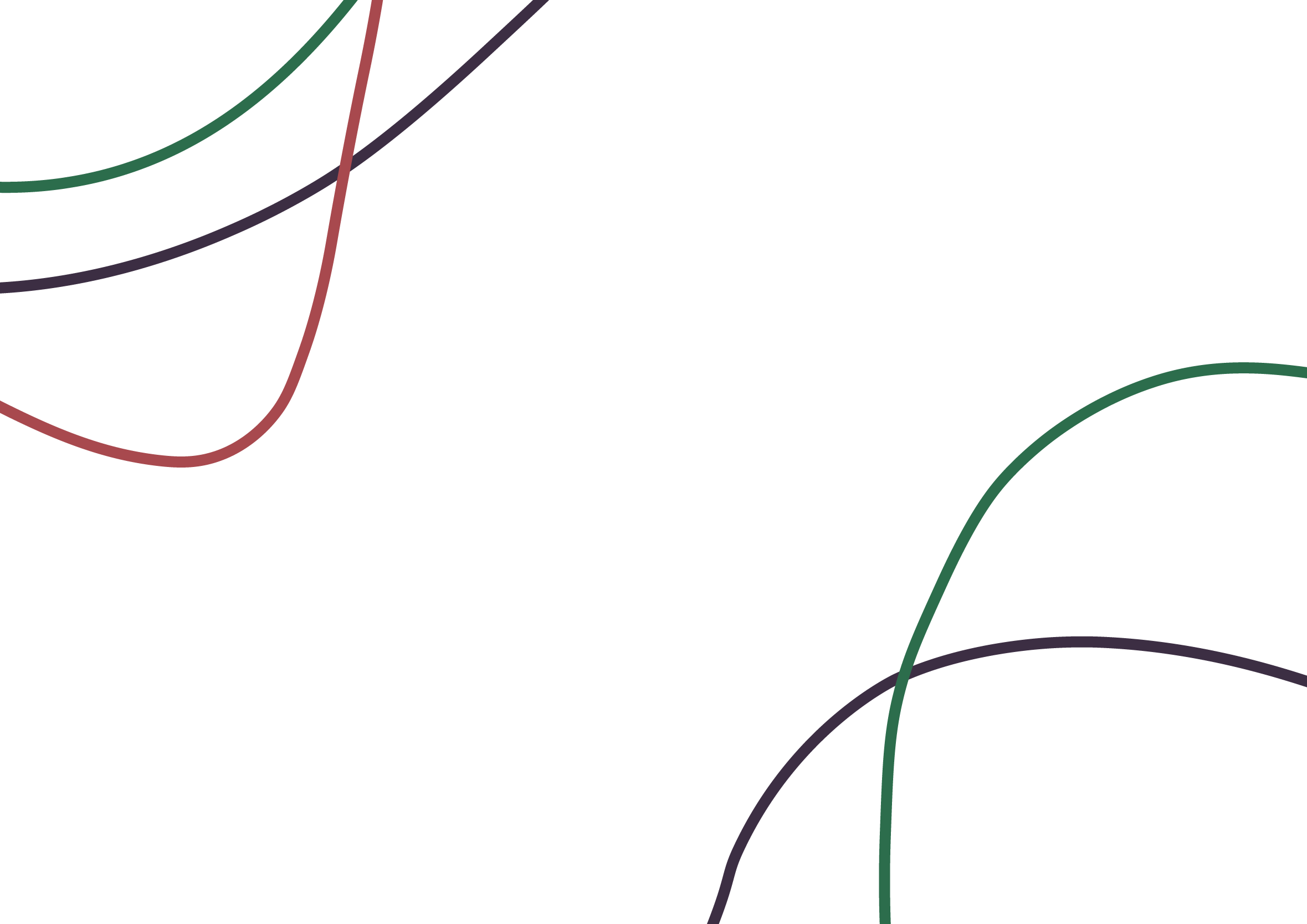 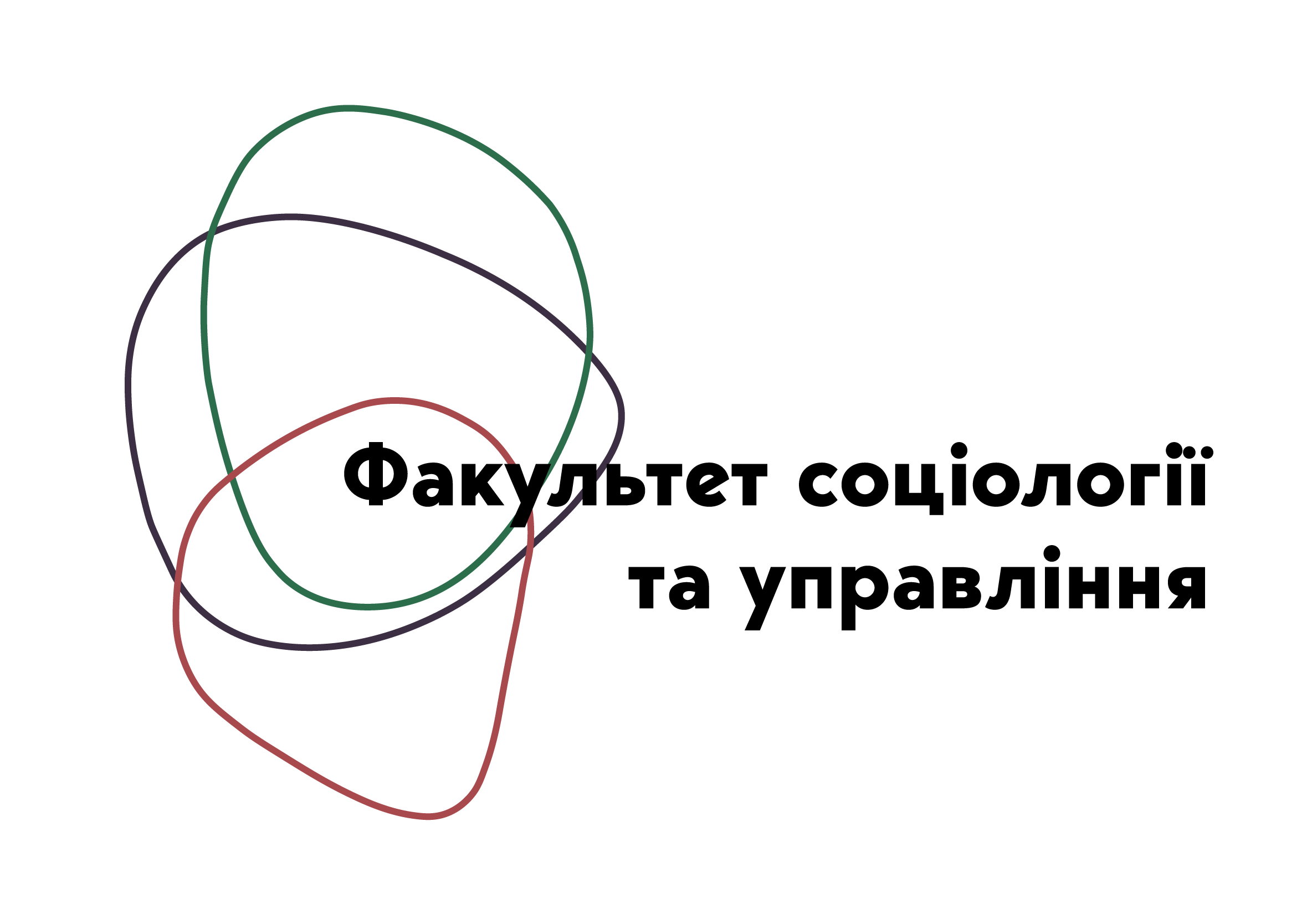 Соціологічні концепції віктимології
Стигматизація та дестигматизація
Заняття підготовлене
кандидатом соціологічних наук,  доцентом кафедри соціології ЗНУ, членом Соціологічної асоціації України
КУЛИК МАРІЯ АНАТОЛІЇВНА
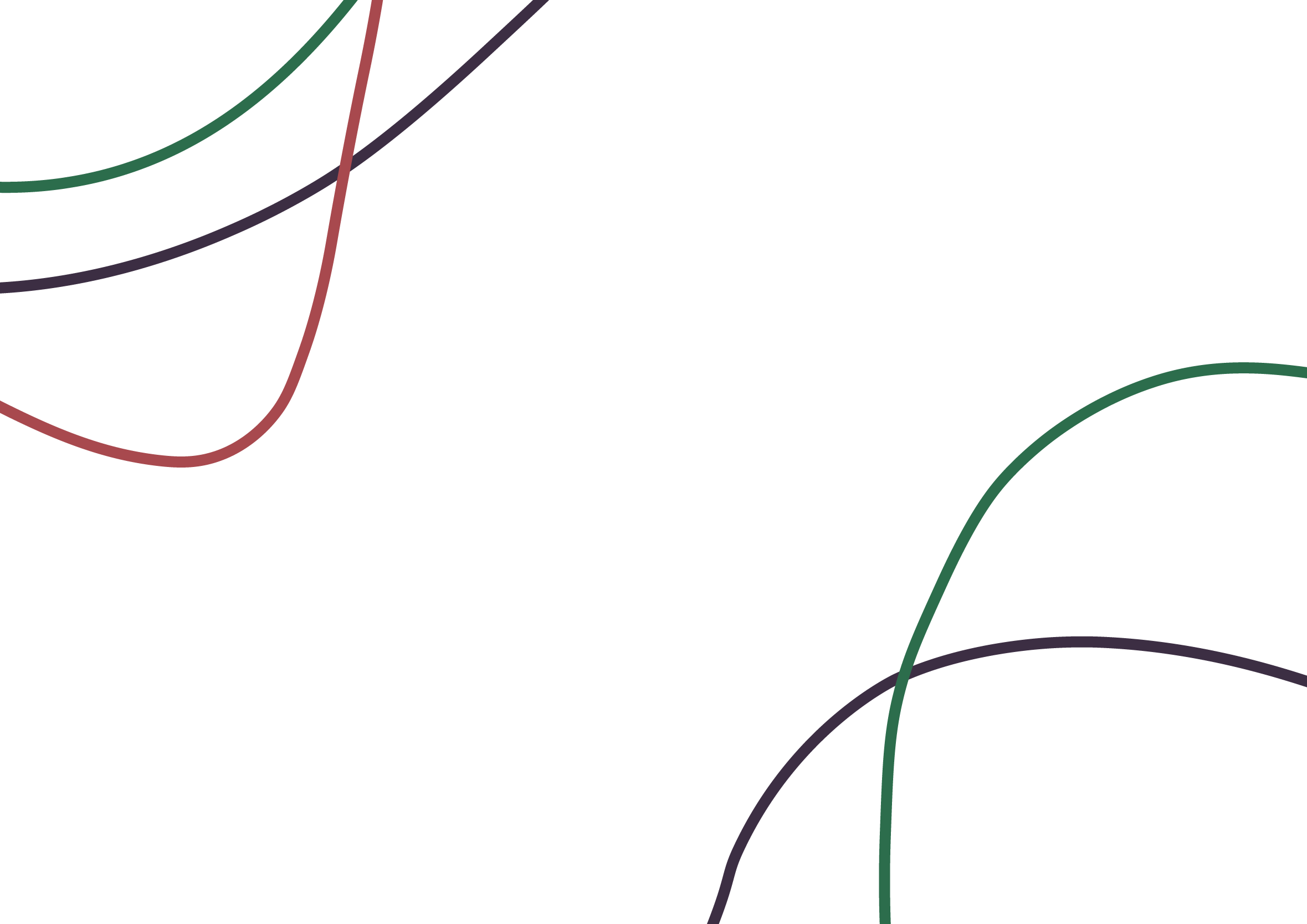 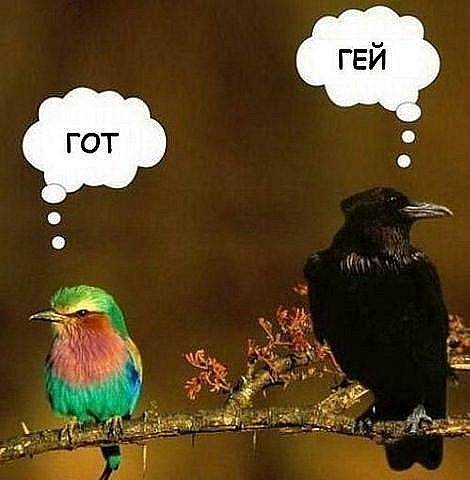 1. На Вашу думку, набуття соціальної стигми відбувається поступово чи то є одномоментна дія? Наведіть приклади2. Які, на Вашу думку, можуть бути шляхи попередження стигматизації людини?3. Що, на Вашу думку, може допомогти людині позбутися вже отриманої стигми?
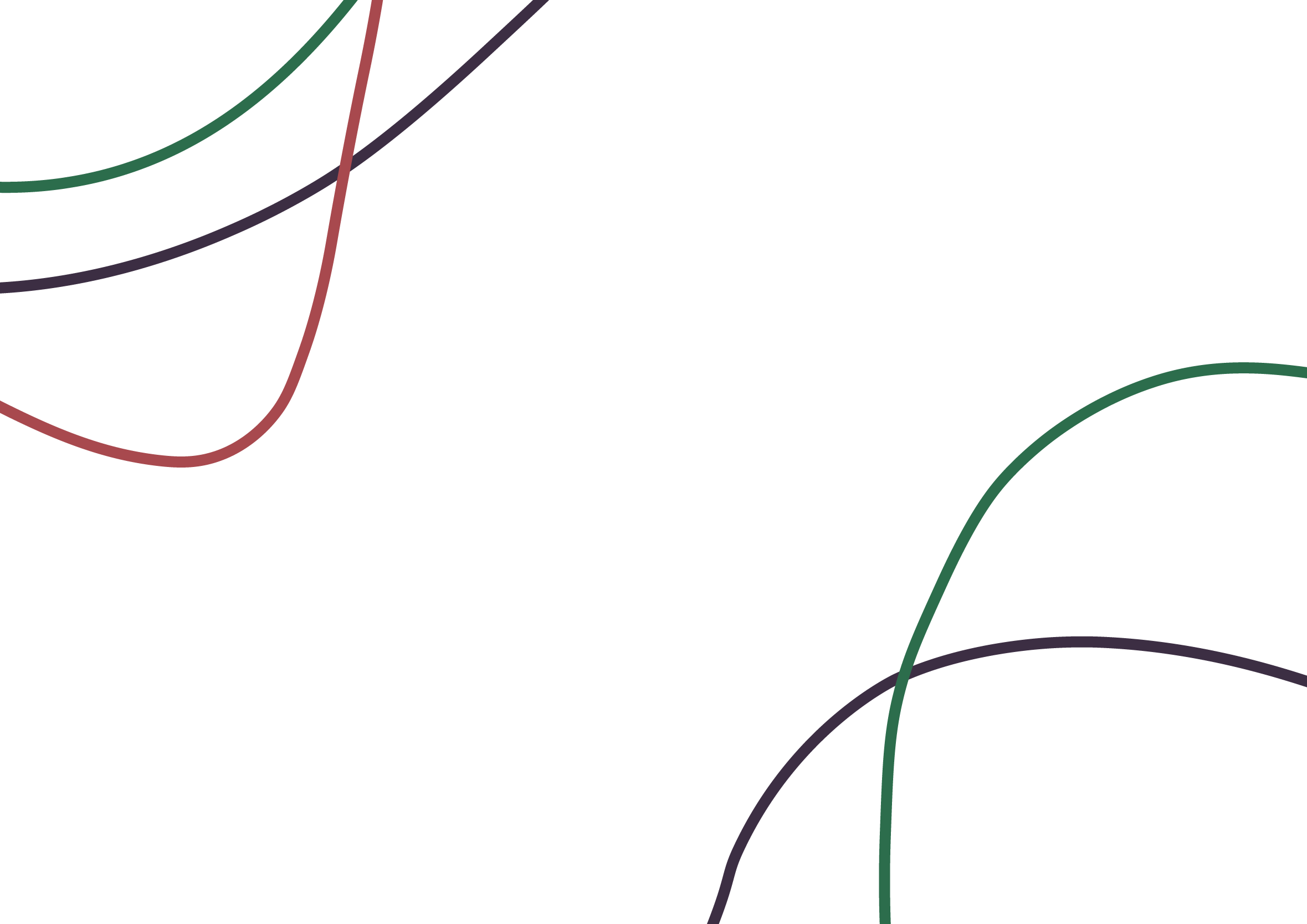 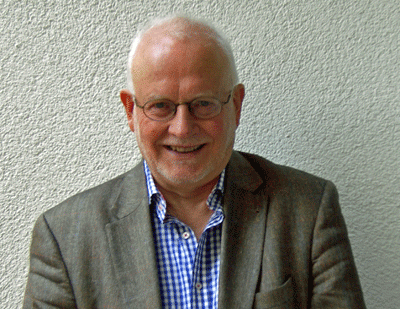 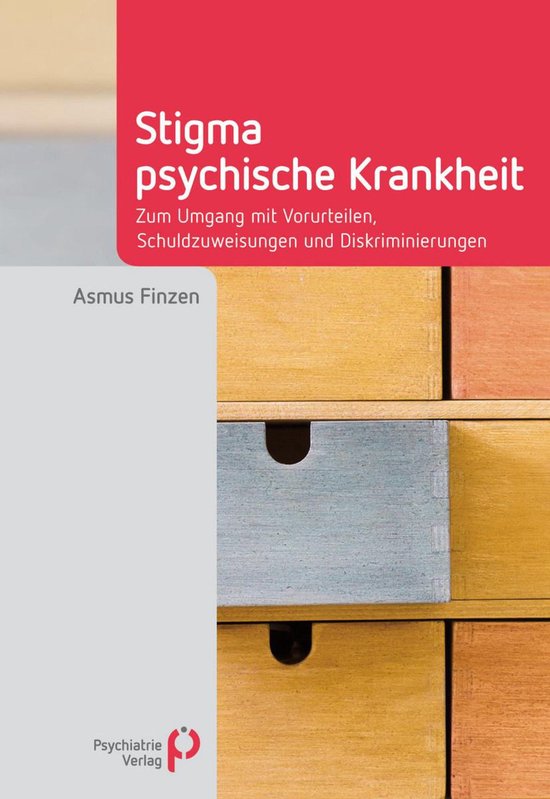 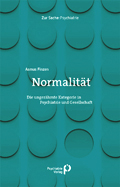 Асмус Фінзен (Asmus Finzen)1940 швейцарський дослідник,д.мед.наук, психіатр
Нормальність: неприборкана категорія в психіатрії та суспільстві // Psychiatry Verlag 2018
Стигма психічних захворювань: боротьба з упередженнями, звинуваченнями та дискримінацією // Psychiatry Verlag 2013
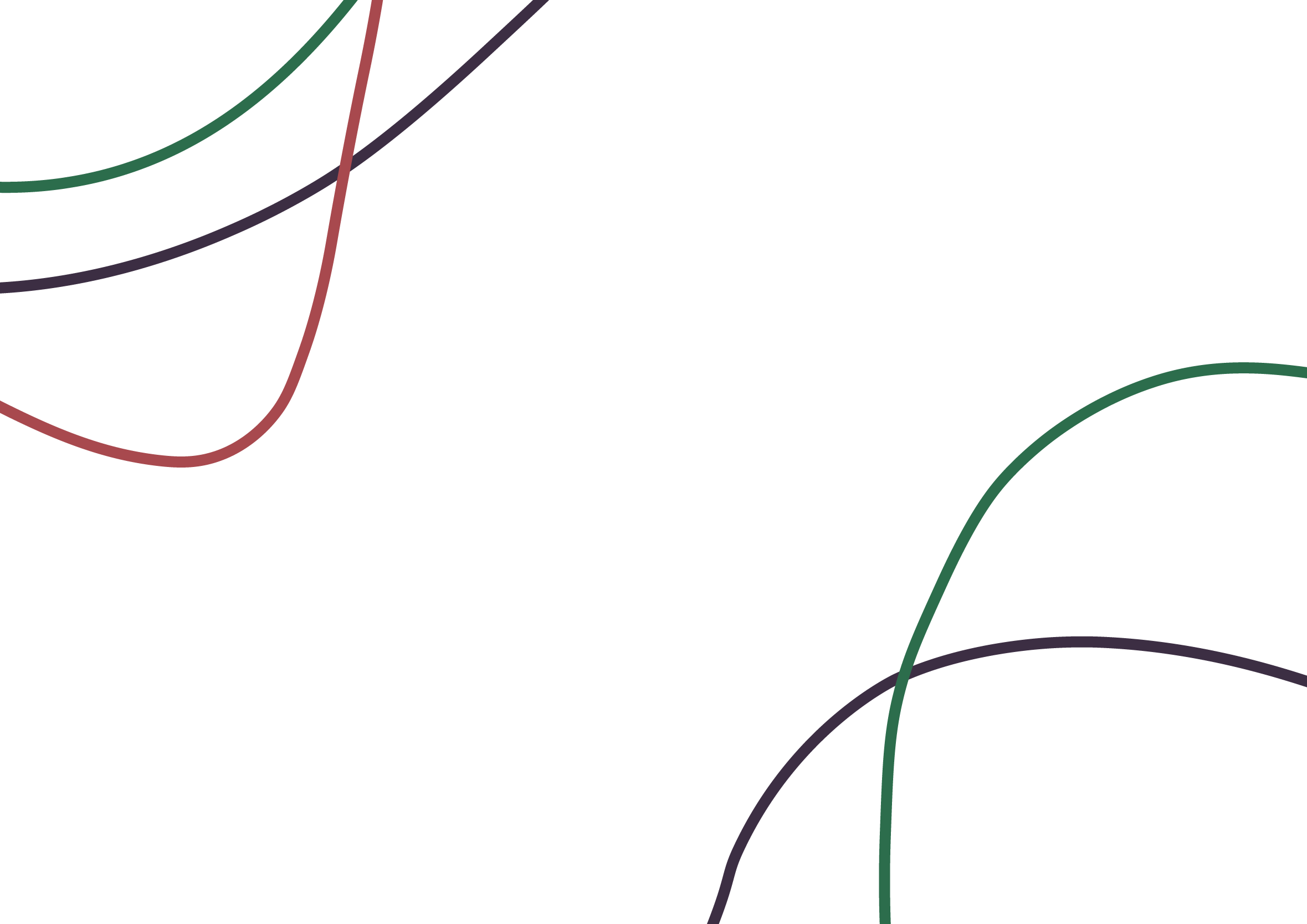 Асмус Фінзен  наголошує на тому, що лікування психічнохворих людей (а особливо захворювань з “поганою репутацією”, якою є шизофренія)має виходити не лише із призначень лікаря-терапевта, але також із роботою цією людиною зі стигмою, яка передбачає нову рольову поведінку для людини і ніяк не допомагає видужанню!

«Ті, хто знає про їхню хворобу, при зустрічі з ними 
вибудовують образ особи з психічним розладом на 
підставі власного досвіду соціалізації. При 
цьому проявляються більш-менш виражені упередження 
у формі страху передбачуваної 
непередбачуваності або небезпеки хворого» 

[Стигма психічних захворювань, 2013 с. 15]
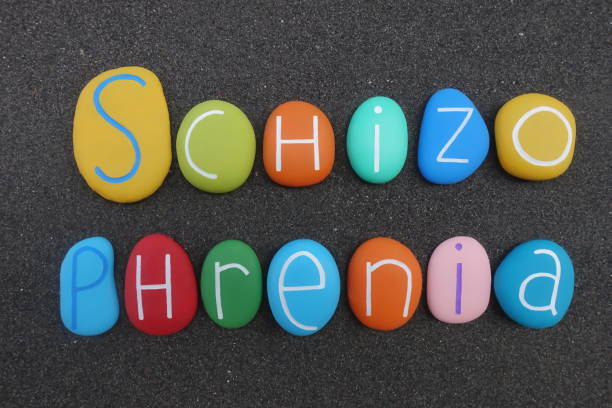 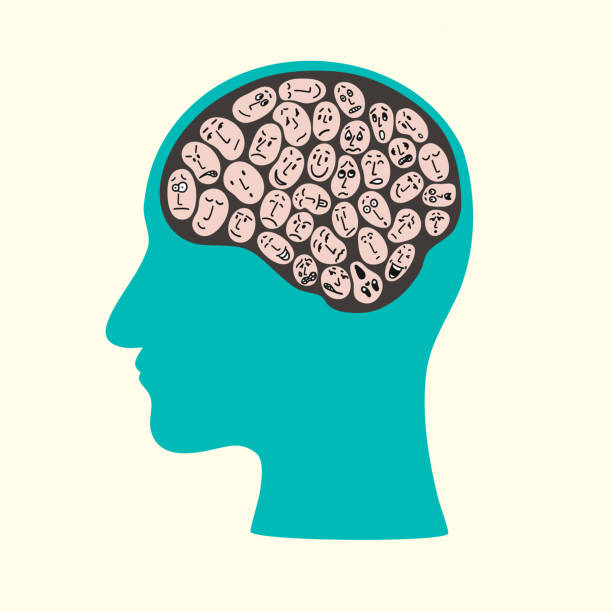 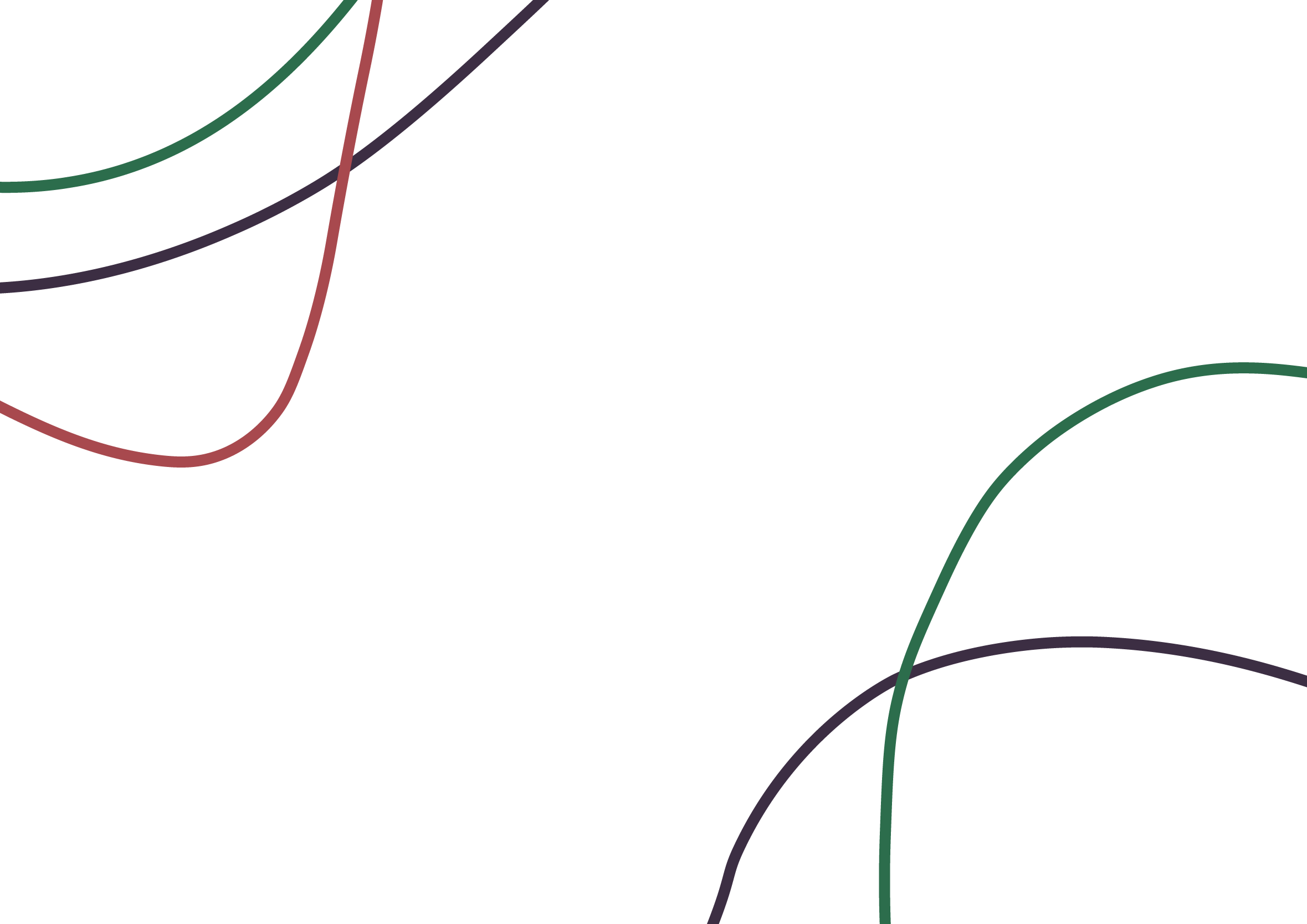 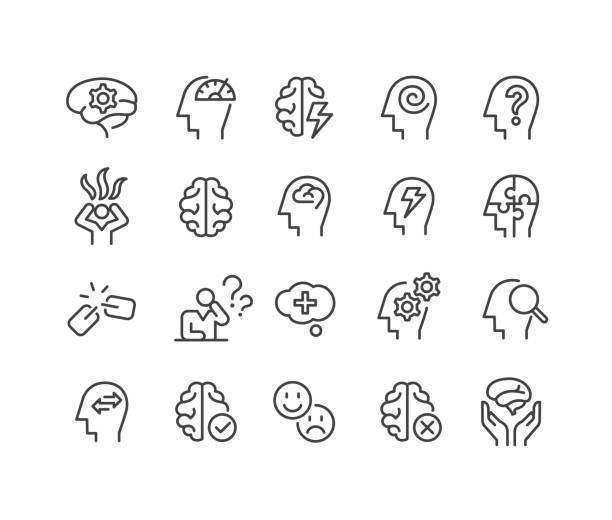 Особливості усвідомлення своєї стигми різними категоріями стигматизованих (за А.Асмусом):1. Вроджена стигма 2. Стигма внаслідок хвороби 3. Стигма приналежності до меншості
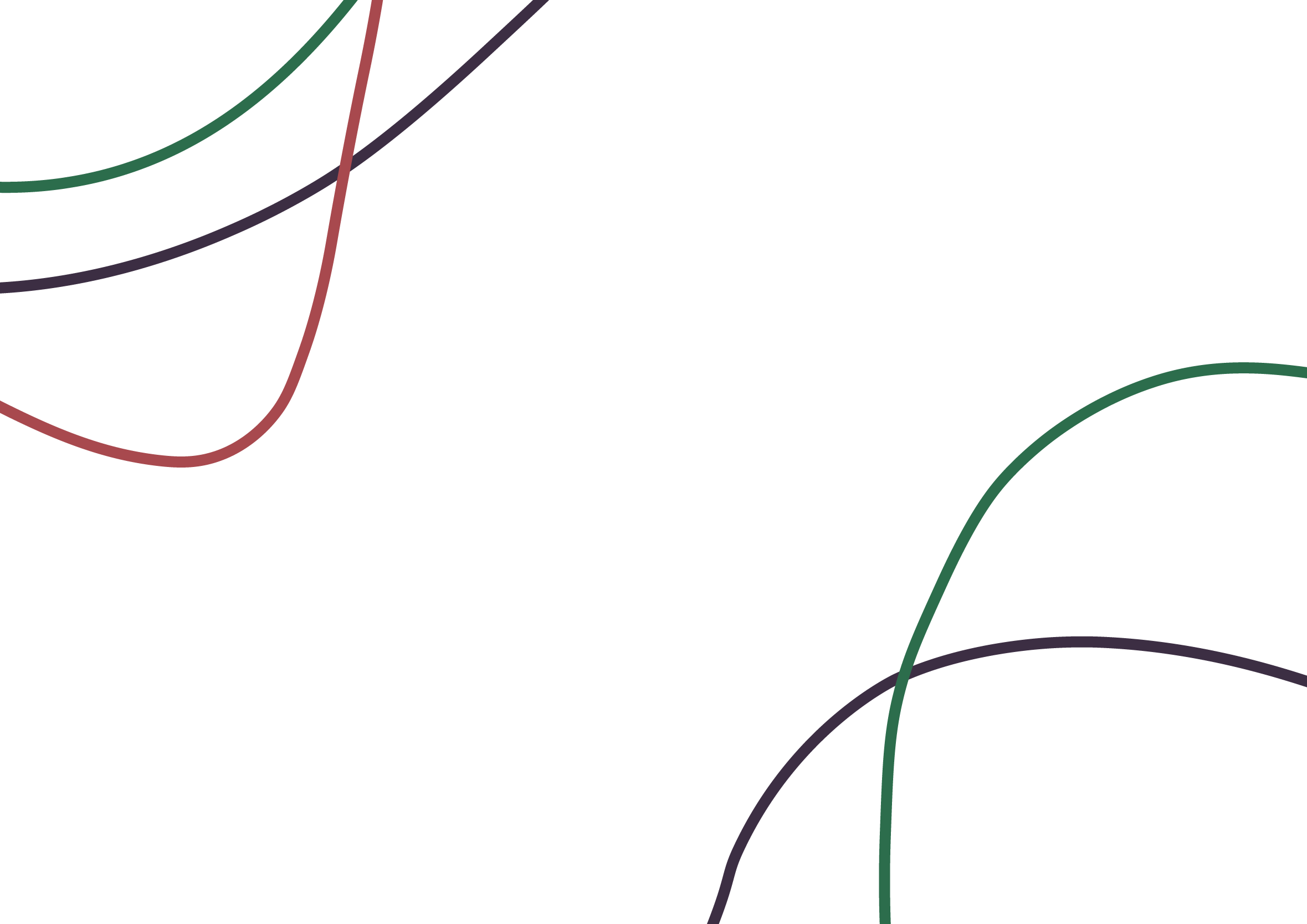 Особливості усвідомлення своєї стигми різними категоріями стигматизованих (за А.Асмусом):1. Вроджена стигма – мають і можуть з раннього дитинства жити з цим «дефектом» та реакцієй оточуючих на нього. Усвідомлення своєї стигми відбувається поступово, в процесі спілкування з «нормальними» дітьми і дорослими.
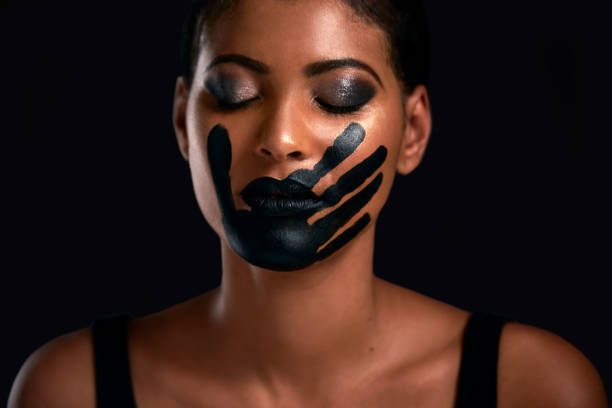 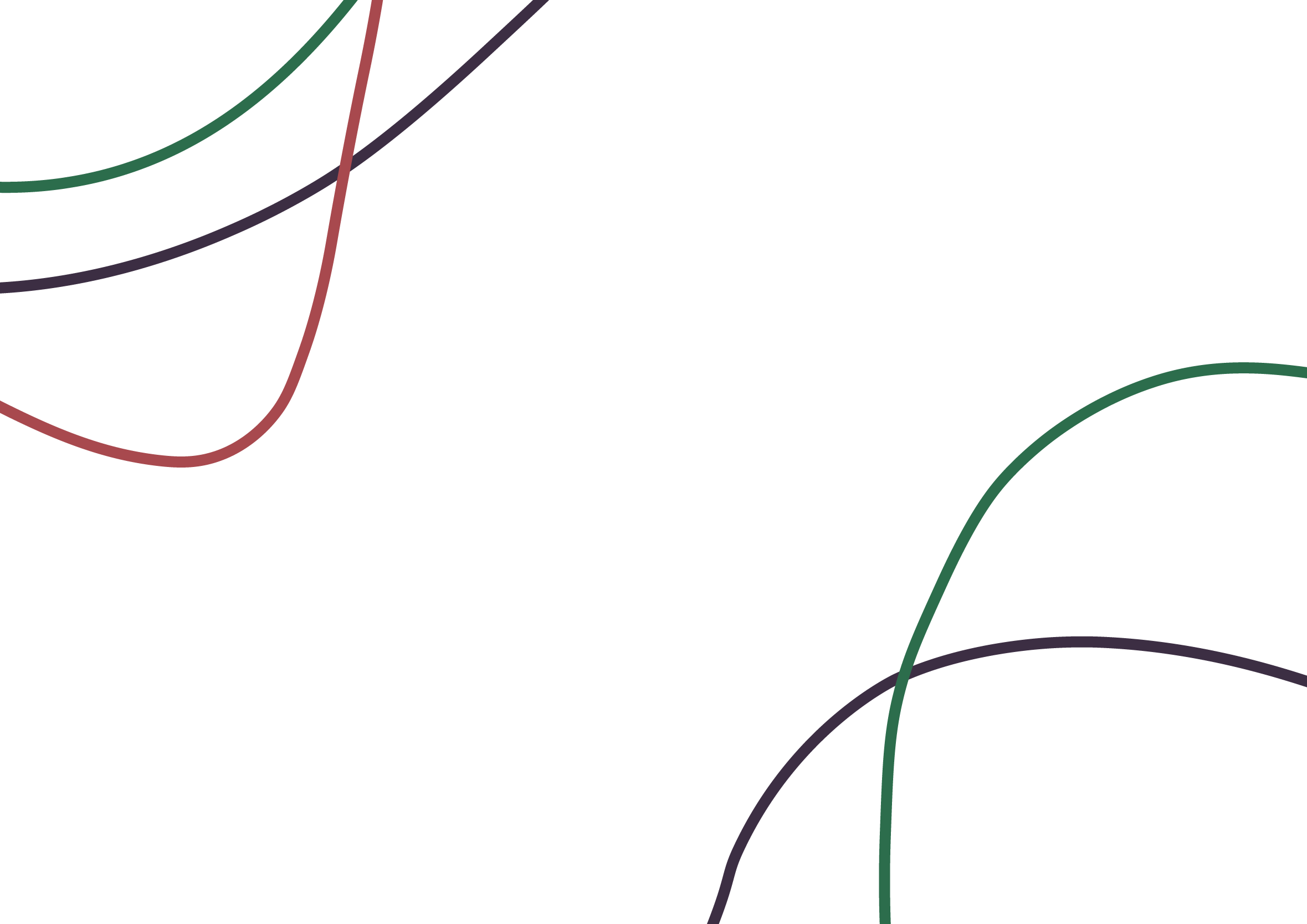 Особливості усвідомлення своєї стигми різними категоріями стигматизованих (за А.Асмусом): 2. Стигма внаслідок хвороби – якщо стигма проявляється в подальшому житті людини, то розуміння своєї «нормальності» вже сформоване і особливо проблемною буде нова ідентифікація: можливе обесцінення себе як особистості. Стигма може стати новою хворобою, яка так само обтяжлива як і перша і може стати основною причиною, яка перешкоджає одужанню
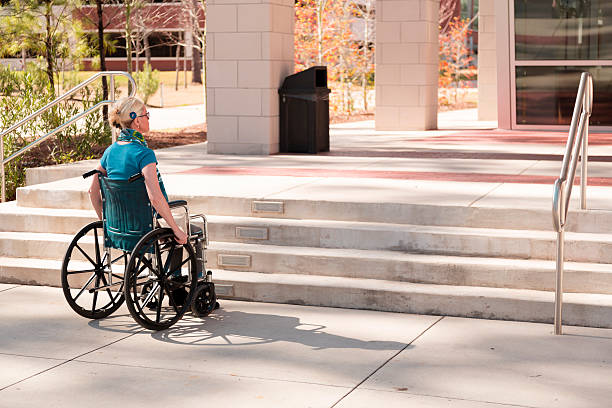 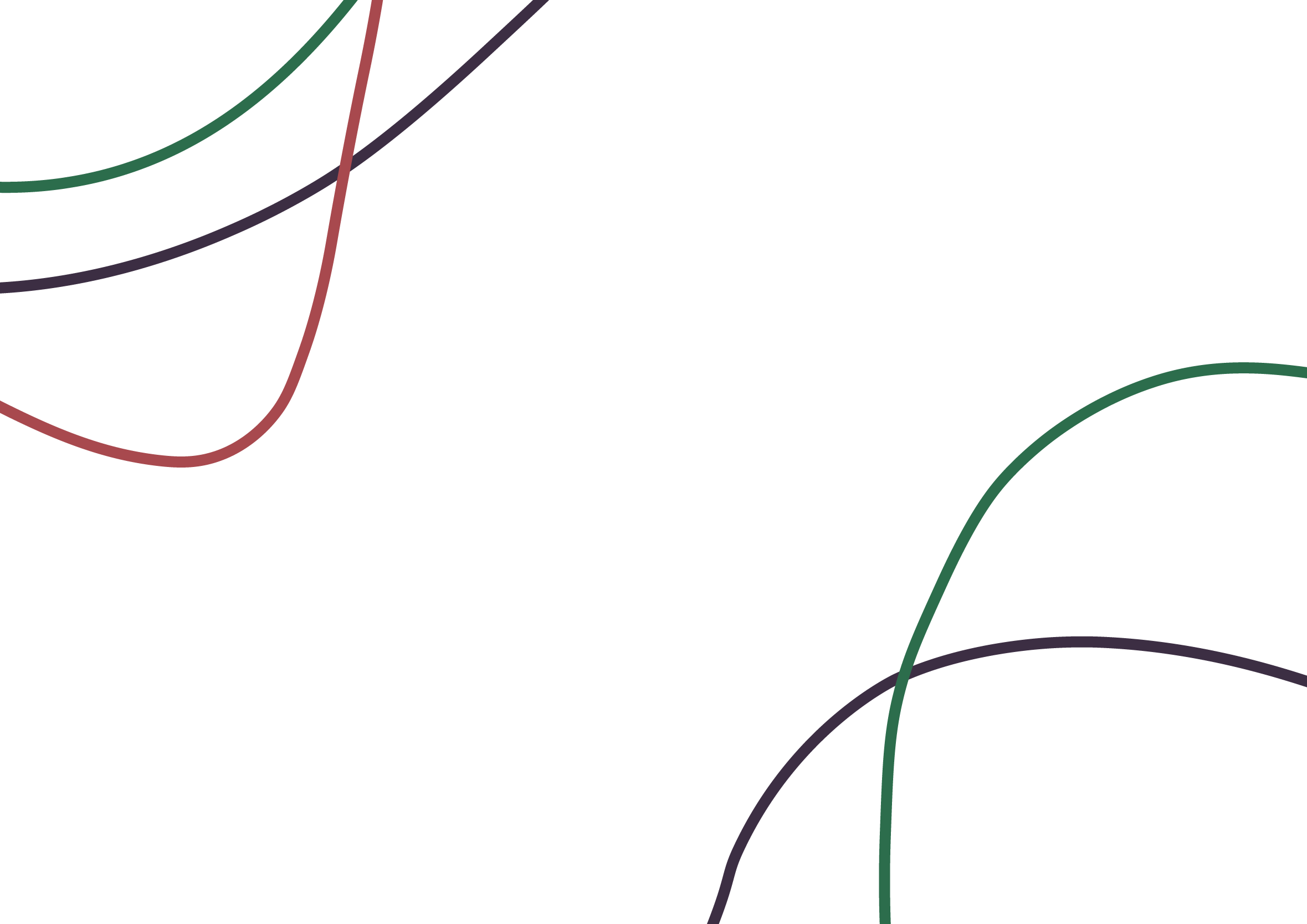 Особливості усвідомлення своєї стигми різними категоріями стигматизованих (за А.Асмусом):3. Стигма приналежності до меншості (Н: долі євреїв в Третьому Рейху) – ці люди  фізично і психічно «нормальні», вони живуть в оточенні людей в рівній мірі стигматизованих. Може бути як з народження, так і в результаті життєвих змін: еміграція в країни з іншою культурою
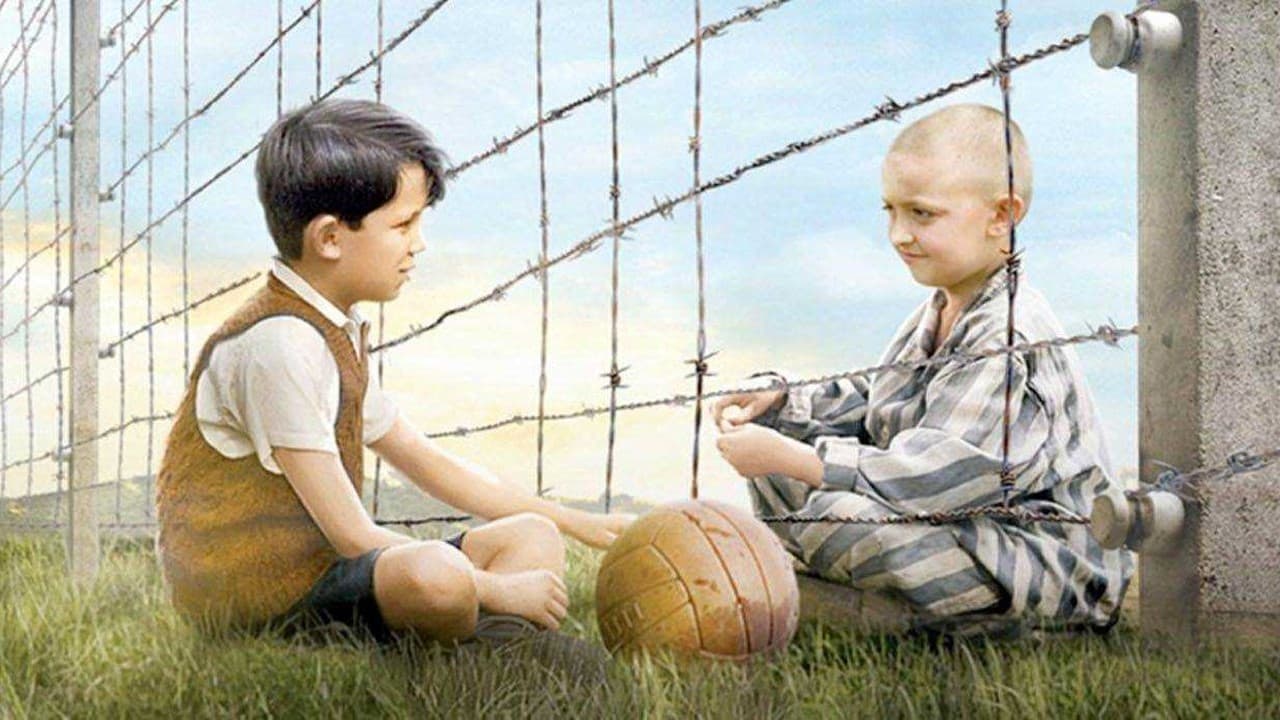 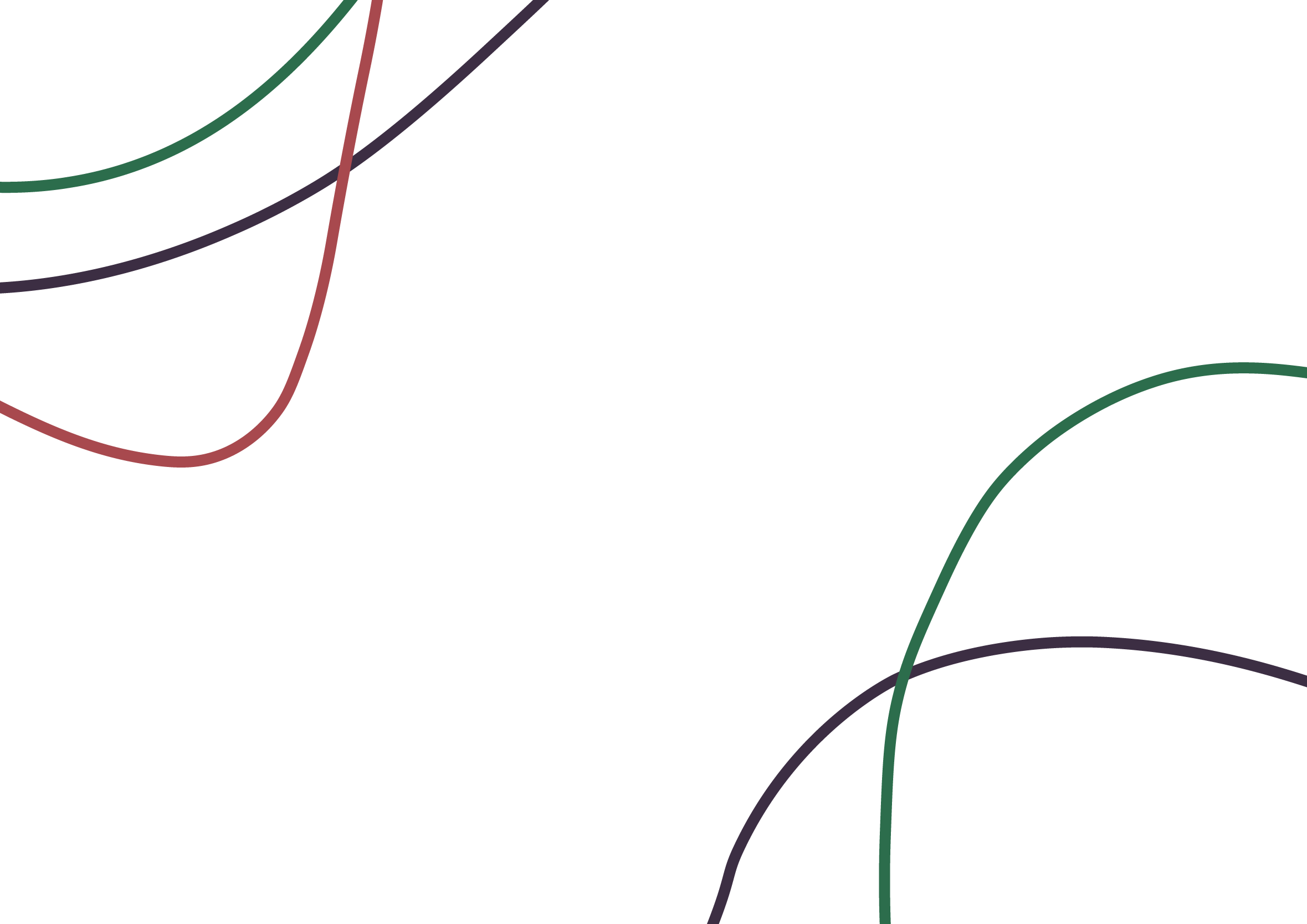 Шляхи дестигматизації (на прикладі дестигматизації людей з шизофренією):1. Відмовитися хворому на шизофренію та його родичам від пошуку “винних” Тривалий час в психіатрії вважалось, що захворювання на шизофренію повязано з особливостями виховання дитини. Був введений спеціальний термін «шизофренічна мати» – тобто така, що вербально виражає одні емоціні реакції, а невербально – інші. Ця концепція була повністю спростована науковцями на початку 60х років, оскільки через ряд наукових досліджень не було виявлено стійкого кореляційного звязку між цими змінними! Кожий з нас може опинитися в ситуації приходу непроханих гостей, яким ми можемо посміхатися, але про себе бути не в захваті від такої спонтанної ідеї.На думку Асмуса Фінзена – будь-які обвинувачення такого роду варто «рубити на корню» і відхиляти! Це і є вклад в подолання стигми!
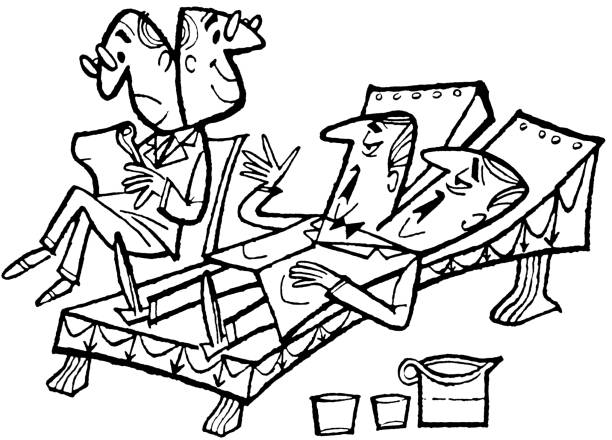 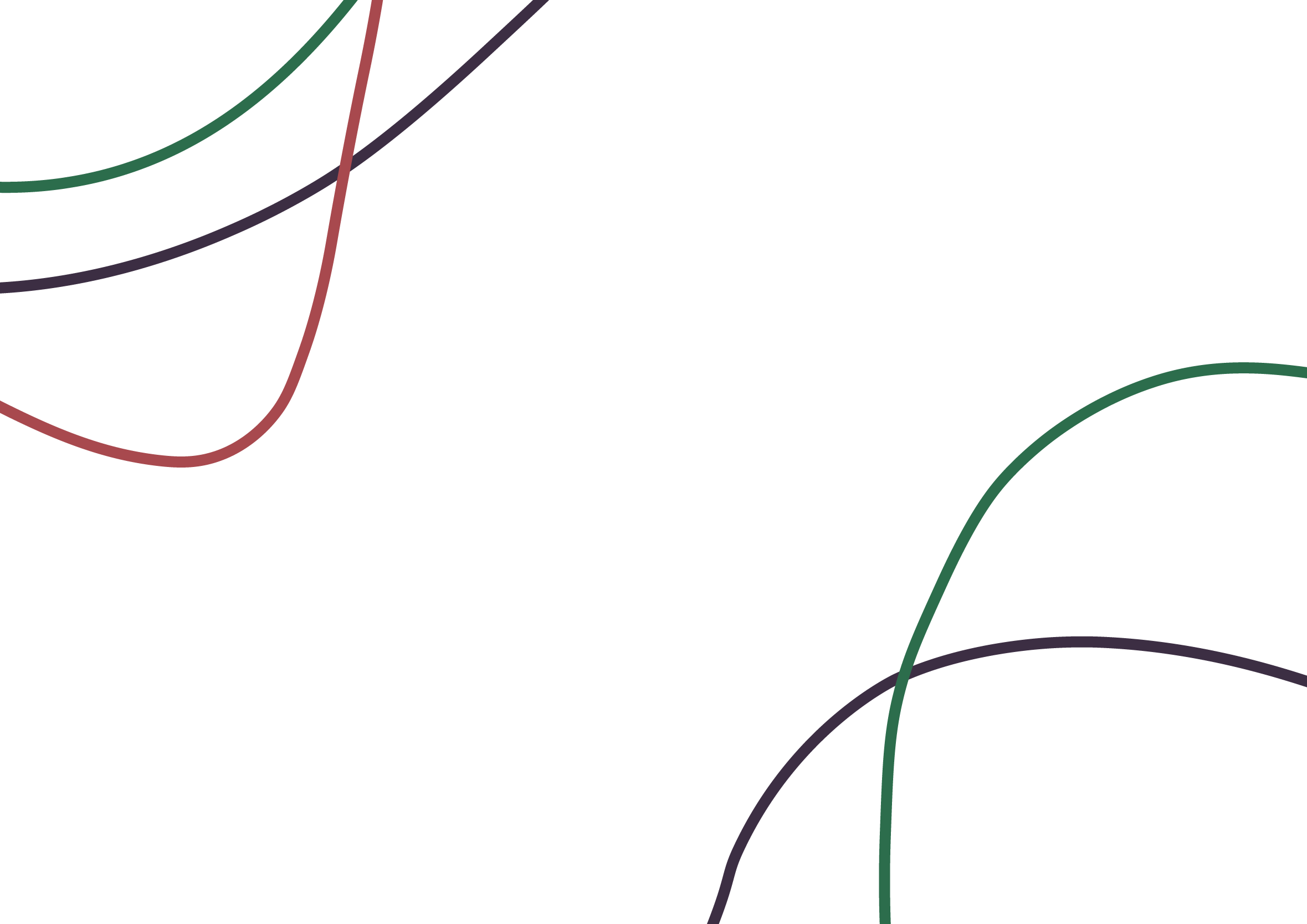 Шляхи дестигматизації (на прикладі дестигматизації людей з шизофренією):2. На питання “Чи варто з цим жити?” мати однозначно стверджувану відповідьХворому на шизофренію та його близьким максимально бути орієнтованими на життя, поліпшення умов і можливостей життя і навіть не піднімати питання щодо сенсу життя з хворобою! Ризик суїцидальної поведінки у людей з шизофренією в 10 разів більше ніж у “здорових” людей.  «Це моє життя, — сказала нещодавно одна з моїх пацієнток, — я не маю іншої. Я хочу прожити її і хочу побачити, що зможу з нею зробити»
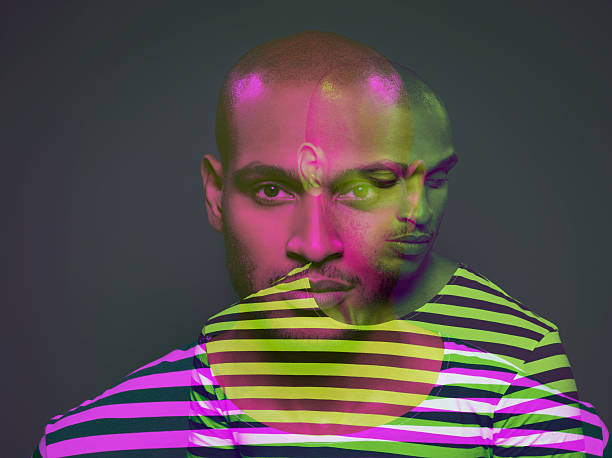 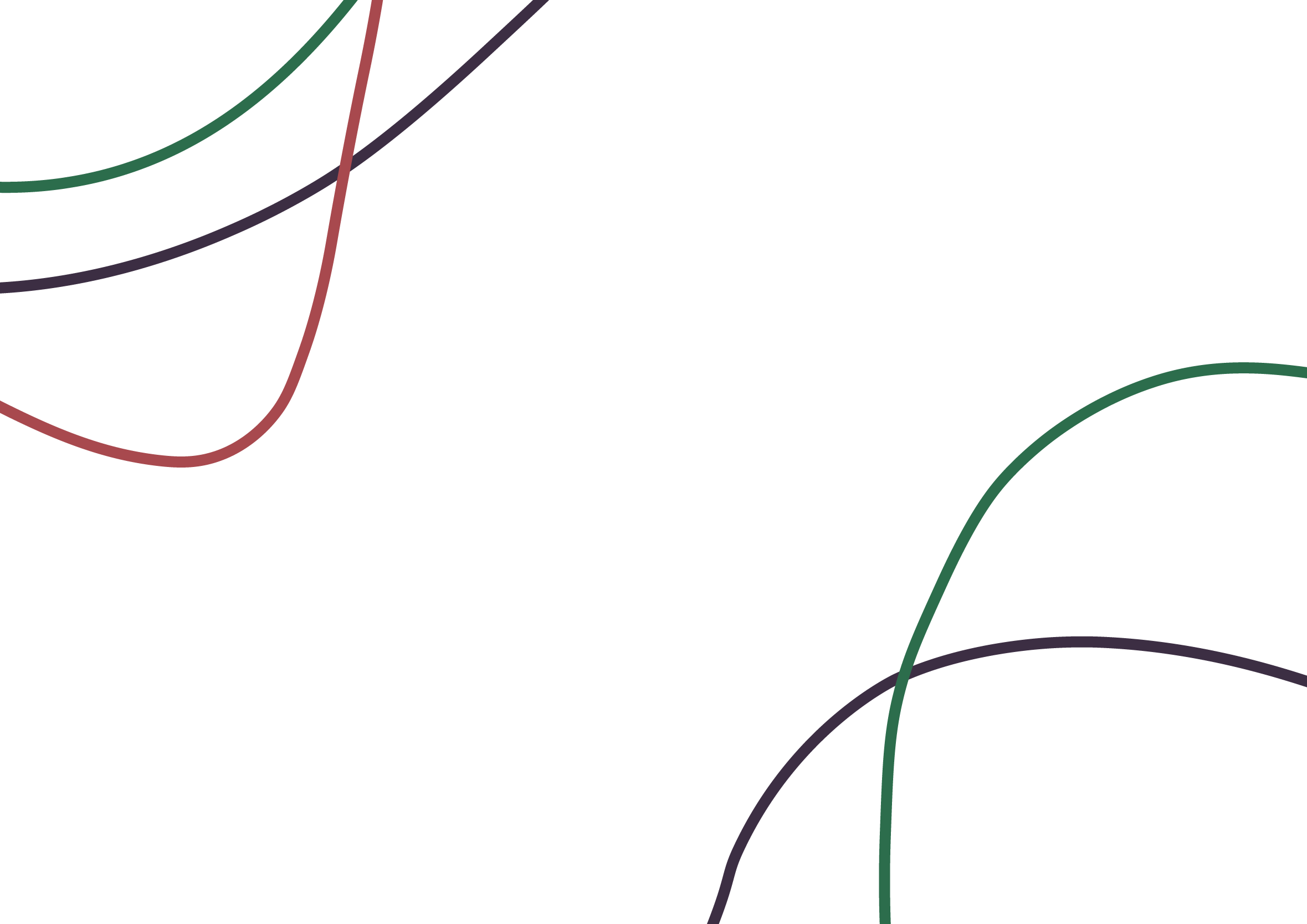 Шляхи дестигматизації (на прикладі дестигматизації людей з шизофренією):3. Інформаційна політика та роз'яснення. Проводити інформаційну політику серед населення щодо розтлумачення особливостей захворювання: його прояви та найголовніше – особливості агресивності та можливості небезпеки для інших людей. Спираючись на багаторічні дослідження особливостей прояву агресії людей хворих на шизофренію Асмус Фінзен зазначає на існування стійкого міфу щодо агресивності хворих. Але отримані дані вказують на відсутність статистично значущих даних щодо більш агресивної поведінки хворих на шизофренцію. Радше мова йте про прицільну увагу преси до випадку порушення правопорядку або скоєння злочину цими людьми.
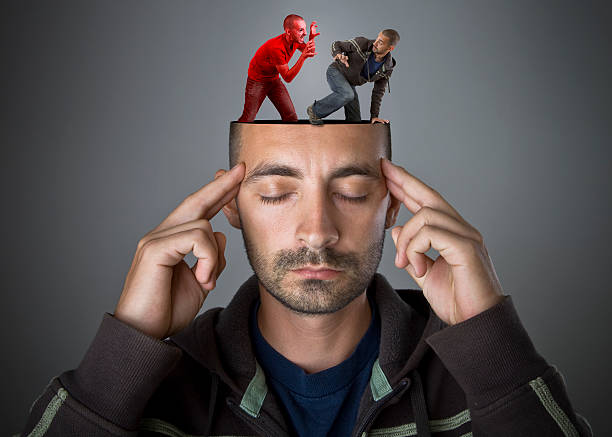 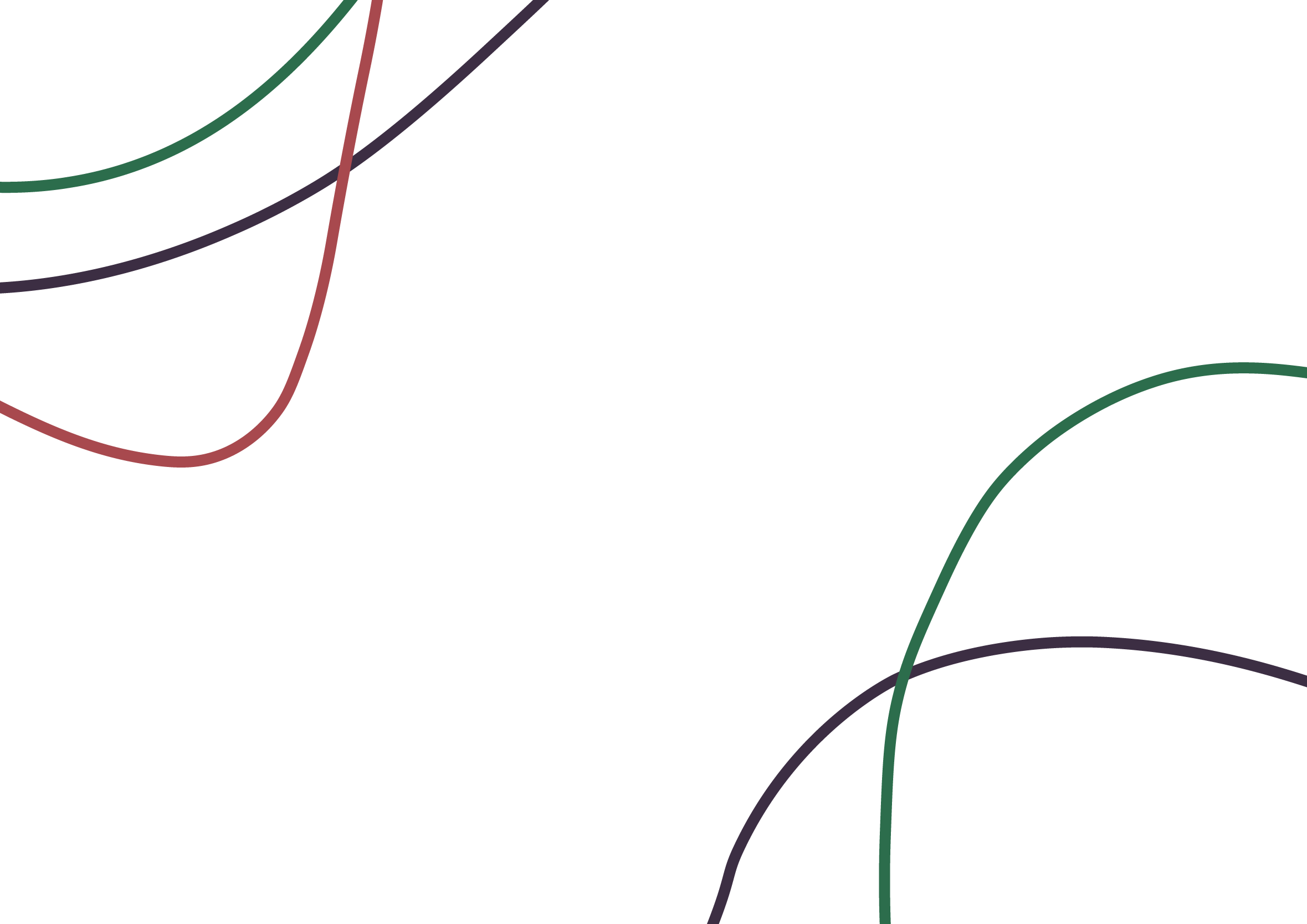 Шляхи дестигматизації (на прикладі дестигматизації людей з шизофренією):4. Історії успіхуНадефективними є широкий розголос історій успіху людей, яким вдалося добитися значних успіхів у подоланні стигми через надприродні таланти, особливі здібності, значні успіхи в тій або іншій сфері.  Нобелівська премія в галузі економічних наук за 1994 була присвоєна математику Джону Форбсу Нешу. У молодості Неш захистив новаторську докторську дисертацію з теорії гри, яка надалі набула великого значення для теорії економічних наук. Неш – нобелівський лауреат. Він страждає на шизофренію. Його психоз зумовив тривалу непрацездатність та інвалідність, поки, нарешті, не настало поліпшення
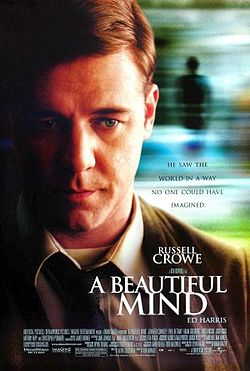 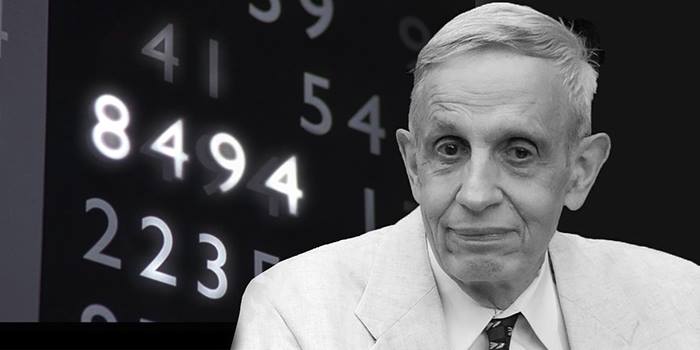 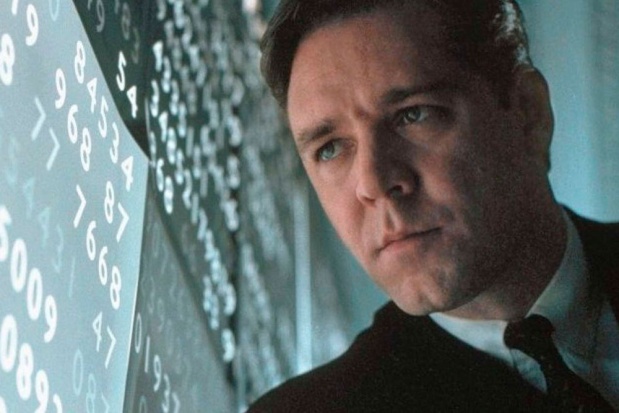 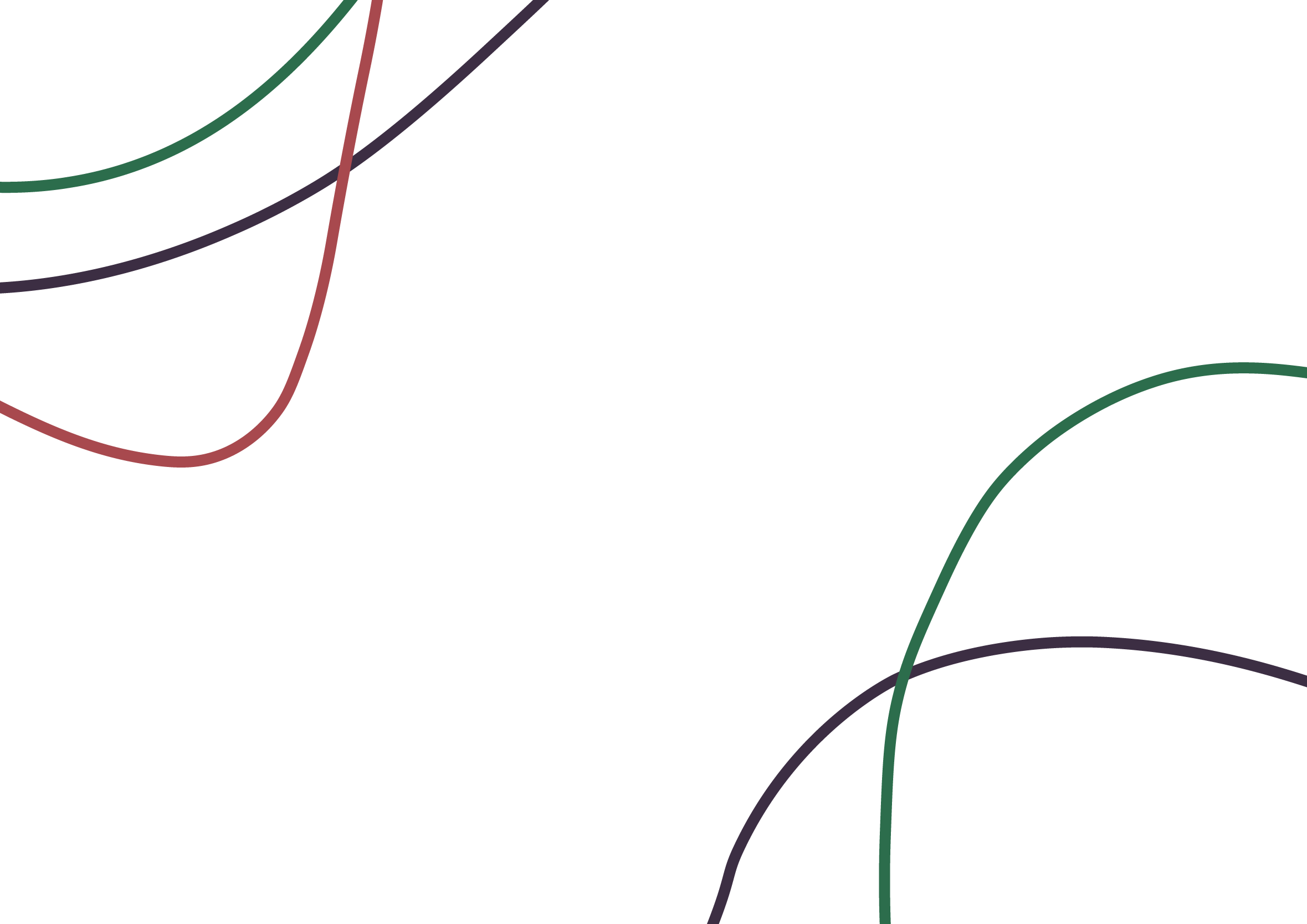 Завдання:1. Подивитися фільм “Зелена книга” (2018) 2. Проаналізувати та скласти перелік стигм (визначені суспільством того часу) які проявлялися в поведінці головного героя Дона Шерлі 3. Визначити, як саме суспільство реагувало на стигми: визначте реакції оточення.4. Подумайте, які стратегії дестигматизації були застосовані Доном Шерлі. Які дії героя привели до успіху і які виявилися не успішнимиПриємного перегляду та аналізу!))
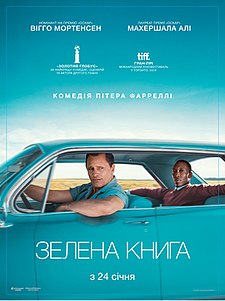 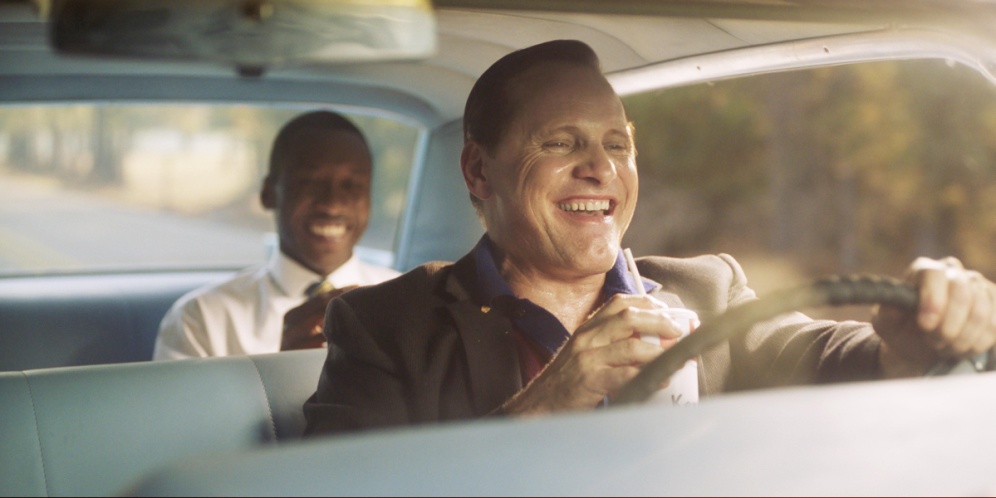 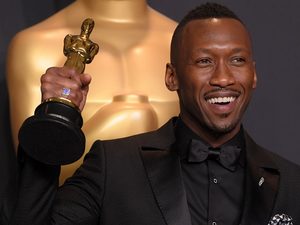 ДЯКУЮ ЗА УВАГУ!
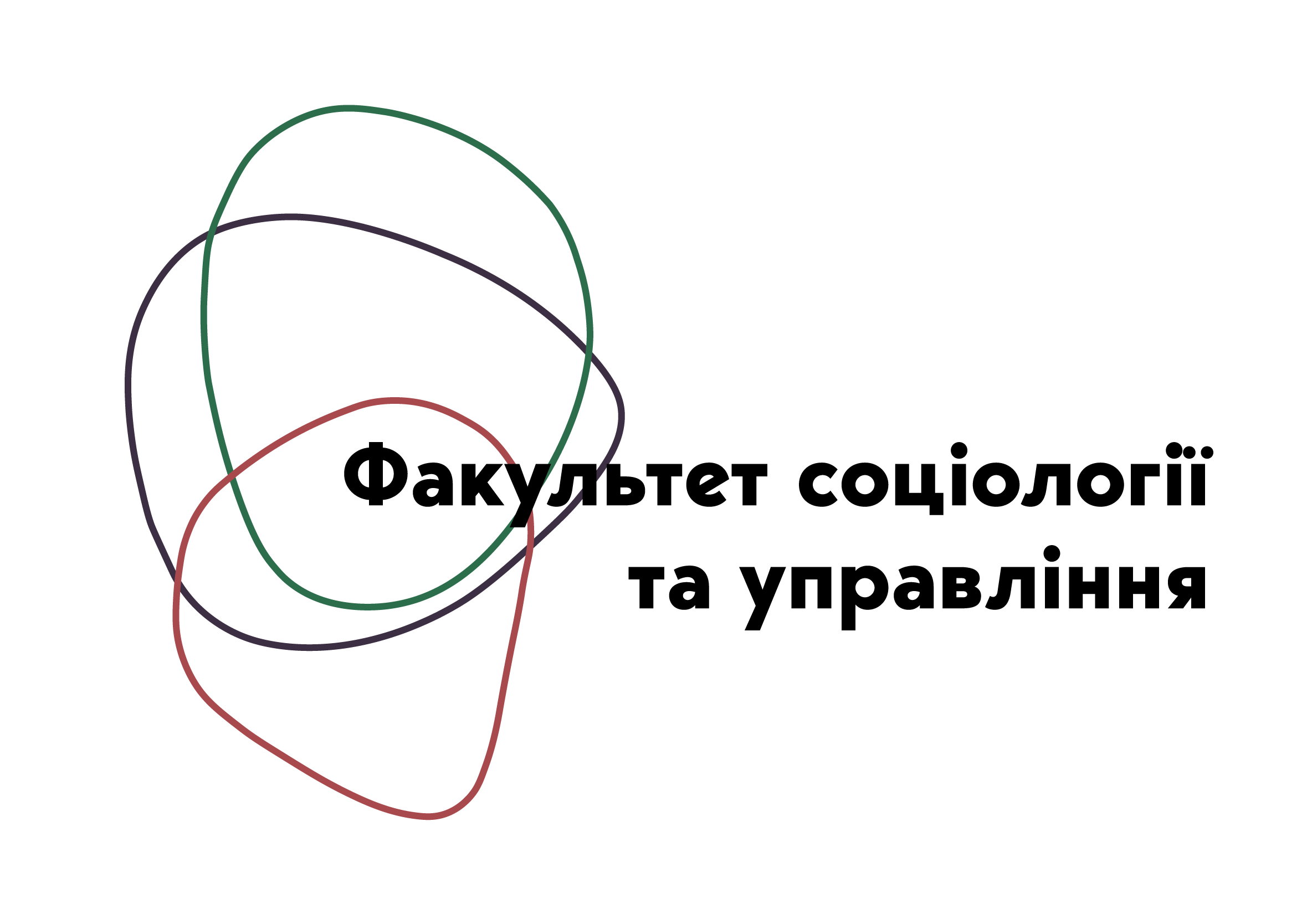 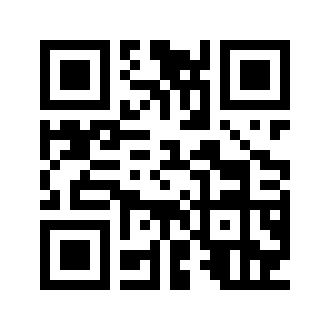 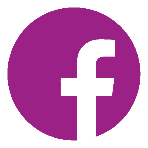 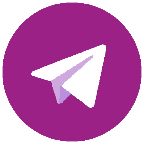 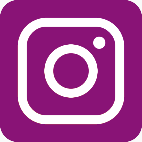 @fsu_znu